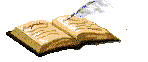 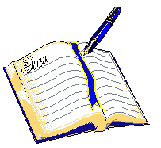 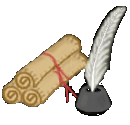 СЛОВАРЬ
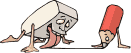 С…бака,
яг…да,
с…поги,
су……ота,
т…традь,
р…бота,
д…журный,
н…род,
п…суда,
ур…жай.
р…бочий,
в…робей,
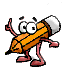 О  О  А  ББ  Е  А  Е  А  О  А  О  О
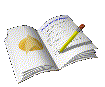 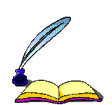 С…рока,
гор...д,
к…рандаш,
д…ревня,
м…ведь,
в…рона,
…зык,
б…рёза,
р…бята,
вес…ло,
л…пата,
к…ньки.
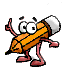 О  О  А  Е  Е  О  Я  Е  Е  Е  О  О
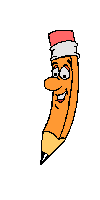 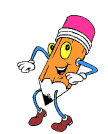 …зык,
д…ревня,
м…роз,
б…рёза,
за…ц,
учит…ль,
л…сица,
уч…ник,
…дежда,
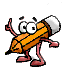 м…локо.
Я  Е  О   Е   Я   Е   И   Е   О   О
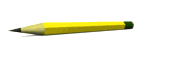 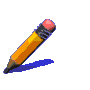